Нефть и газ РоссииСостояние, проблемы, перспективы
Г. Шмаль,
Июнь 2019 г.
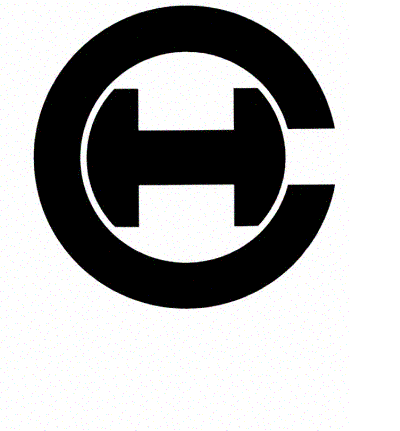 2
2
2017 г.

ВВП, млрд. р. 92037 (1415 млрд. долл.)
в т.ч. добыча полезных ископаемых
           млрд. руб. 13756, около 15%
3
Нефть в 2018 г.
Добыча       - 559,9 млн. т    +1,7%
Экспорт      - 257,7 млн. т    +0,3%
Добыча на шельфе       - 29,1 млн. т
Бурение       - 28,7 млн. м, в т.ч. горизонт. – 13,4
Роснефть	- 194,2 млн. т
ЛУКОЙЛ	- 82,1 млн. т
СНГ		- 60,9 млн. т
Переработка	- 287 млн. т
	глубина	- 83,4%	
	Бензин	- 39,4 млн. т, в т.ч. 5 кл – 38,3       97%
	Д.Т.		- 77,5
	Мазут		- 48,5
Экспорт: Бензин – 3,5 млн. т; ДТ – 41,3; мазут - 32
4
2018 год
Добыча нефти		- 555,84 млн. т
Среднесуточная добыча	- 11,16 млн. бар.
в т.ч.:		Роснефть(в РФ)	- 194,21
		ЛУКОЙЛ		- 82,1
		Сургутнефтегаз	- 60,89
		Газпром нефть	- 39,59
		Татнефть		- 29,53
		Башнефть		- 18,95
		Русснефть		- 7,11
5
Добыча нефти в Югре в 2018 г. составила 
236,5 млн. т (+1,5 млн. т)
6
Газ в 2018 г.
Добыча			725,4 млрд. м3 (+5%)
Экспорт			248,1 млрд. м3 (+10,7%)
Производство СПГ	20 млн. т
Использование ПНГ	85,1%
Газпром			66,1% или 479 млн. м3
НОВАТЭК			58,5 млрд. м3  
Роснефть			45,3 млрд. м3
Около 10 млрд. ПНГ – сжигается в факелах, 33 ГПЗ

Биржевая торговля	15,1 млрд. м3
7
Производство в 2017 г.
Бензин		- 39,2 млн. т
	в т.ч.  К5	- 95,1%
		К4	- 0,1%
	ниже	К4	- 4,8%
Д.Т.			- 76,9 млн. т
	в т.ч.	К5	- 86,2%
		К4	- 0,1
	ниже	К4	- 13,7%
Топочный мазут	- 51,32 млн. т
	в 2014 г.	-78,4 млн. т
8
Изменение запасов за десять лет
9
Запасы газа в мире:
	2016 год			196,8 трлн. м3
	Доля России			около 25%
10
Мировые запасы:
	в среднем на 56 лет
	а оставшиеся иссякнут через 88 лет
Однако появляются новые регионы
	Арктический шельф
	Каспий
Новые залежи
	Сланцевый газ
	Газогидраты
	Баженовская свита
	Матричная нефть
	Нефть в фундаменте
	и т.д.
11
Уровень использования ПНГ в РФ, %
1999 г.		- 82,0
	2003 г.		- 77,0
	2004 г.		- 74,0
	2005 г.		- 73,5
	2006 г.		- 75,0
	2007 г.		- 72,2
	2008 г.		- 73,0
	2010 г.		- 74,0
	2012 г.		- 76,0
	2016 г.		- 87,2
	2017 г.		- 86,8
12
Добыча и полезное использование ПНГ по компаниям, млрд. м3 в 2017 г.
13
Потребление энергетических ресурсов по регионам мира, т.н.э. на человека
Северная Америка			- 5,8
Южная Америка			- 1,3
АТР					- 1,15
Африка				- 0,4
Ближний Восток			- 3,7
Европа				- 2,9
СНГ					- 3,45
14
Добыча нефти в Северном море, млн. т
15
Добыча газа в Северном море, млрд. м3
16
Поставщики газа в Европу в 2017 г., млрд. м3
Россия		- 194,4			- 34,68%
Алжир, в т.ч. СПГ	- 49,6			- 8,85%
Катар		- 24,0			- 4,28%
Норвегия		- 131,6			- 23,48%
Великобритания	- 45,1			- 8,05
Нидерланды	- 39,1			- 6,98

Потребление газа Европой
2011			551,4 млрд. м3
2015			506,6       - « -
2017			560,5       - « -
17
Реализация природного газа Газпромом в 2017 г., млрд.м3
Германия		53,4
Италия			23,8
Великобритания	16,3	Белоруссия		18,8
Франция		12,3	Казахстан		4,8
Польша			10,5	Украина		2,4
Австрия			9,1
Венгрия			7,0
Чехия			5,8
Словакия		4,6
Турция			2,9
	Всего			194,4
	Прочие		47,6
	Итого			242
18
Некоторые показатели
19
Газпром
17% мировых запасов газа (36 млрд. м3)
72% российских запасов газа
13% мировой добычи газа
73% российской добычи газа
33,8 млн. т нефти
14,7 млн. т газового конденсата
168,9 тыс. км магистральных газопроводов в РФ
70,4 млрд. м3 емкость ПХГ в России
20
- Нефтепереработка 2017 279,9 млн. т
К.В. за 10 лет  2 трлн. р. в нефтепереработку
Мощности по первичной переработке нефти –
321 млн. т
Глубина переработки 81,3% по ВИНК
	Татнефть		99,3
	ЛУКОЙЛ		86,5
	Газпром нефть	83,5
	Роснефть		76,3
	Сургутнефтегаз	60,2
Выход светлых		62,2
	в 2008 г.		62,2
21
Количество модернизированных и новых установок в процессе модернизации НПЗ в 2011-2027 гг.
Инвестиции
2011 г.		6		96,0 млрд. р.
2012 г.		21
2013 г.		34
2014 г.		47
2015 г.		70
2016 г.		78
2017 г.		85		1570,2 млрд. р.
2018 г. (ожид.)	97
2027			127
22
Российские СПГ проекты
23
Северный поток – 2
Стоимость – 22,2 млрд. евро
Мощность – 60 млрд. м3
Удельные затраты около 400 евро на 1 тыс. кубометров
«Норд стрим» – 1200 км от КС
«Славянская» до Грайфсвальда – стоимость 8 млрд. евро
1546 – наземная часть.
Стоимость около 600 млрд. р.
24
Западная Сибирь
909 месторождений нефти и газа
639 – нефтяных
12,7 млрд. т накопленная добыча нефти в Западной Сибири на 1.01.2-18 г.
18,9 трлн. м3 – накопленная добыча газа
2946 месторождений нефти в РФ на 1.01.2013 г.
21.1 млрд. т накопленная добыча в РФ, в т.ч. Волго-Урал 7,9 млрд. т, 64% от начальных запасов
В 2016 г. 57% нефти дала Западная Сибирь
2708 р/т – удельные затраты на добычу нефти
25 млрд. т – запасы мелких месторождений в Западной Сибири (ресурсы)
1,85 млрд. т добыл ЛУКОЙЛ на 26 лет
25
ХМАО
1905 млн. т, которые не разрабатываются
Системный кризис в геологоразведке
55000 р. – 1 метр бурение в ГРР
Если 3000 м =165 млн. р. – 1 скважина
26
В 2018 г. было проведено 5921 ГРП
27
За последние 30 лет доля ТРИЗ в структурах запасов по стране возросла с 10% до 50-60%.
Увеличивается доля горизонтального бурения. За 5 лет с 12% до 30%
28
Объем рынка нефтесервисных услуг в РФ достигает уровня  порядка 27-30 млрд. долл.
29
= Технологии и оборудование для освоения Шельфа
сегодня это не критично
лезть с добычей на арктический шельф сегодня не следует
нужны опережающие научные исследования

= Необходимость полигонов
научно-техническое прогнозирование
Сахалин I и II пример эффективного применения наукоемких технологий
6000 скважин с подводным устьевым оборудованием
30
В нефтегазовом комплексе накопилось достаточно много  проблем:
старение основных фондов
отставание геологоразведочных работ
низкий коэффициент нефтеизвлечения из-за отсутствия современных эффективных технологий и оборудования при разработке месторождений
достаточно высокая импортозависимость
31
Фонд скважин, 2017 г.
Всего – 174819
простаивающих - 23551 (13,5%)
	в т.ч. ЛУКОЙЛ		- 32392
					- 3388 (10,5%)
		Роснефть		- 48024
					- 7952 (16,6%)
		Газпром нефть	- 8967
					- 789 (8,8%)
		СНГ			- 23157
					- 1762 (7,6%)
32
Всего месторождений нефти и газа 2755,
	в т.ч. в распределенном фонде – 2200
Из нераспределенного фонда 555
	370 имеют запасы менее 1 млн. т, еще 80 менее 3 млн. т.
КИН в Норвегии – 0,65
	   Канаде – 0,6
	   США – 0,4
33
Динамика экспорта топливно-энергетических ресурсов РФ
34
Создание инжиниринговых компаний
Засилье импортных, наших очень мало
Сколько ни призывай к импортонезависимости, но если проект делает импортная компания, она закладывает оборудование близких ей компаний.
Стоимость инжиниринговых услуг для нефтепереработки и нефтехимии на ближайшие 10 лет в РФ оценивается в 60-120 млрд. долл. 85-90% этих услуг – зарубежные фирмы.
Нужно создать механизм поддержки отечественных инжиниринговых организаций.
35
35
СПАСИБО ЗА ВНИМАНИЕ!